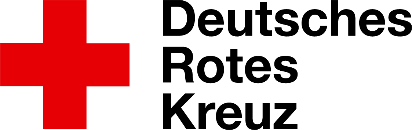 DRK Schwesternschaft Lübeck e.V.
AMEOS Gruppe
Geschäftsführung
Martina Egen
Frank-Ulrich Wiener; Stephan Freitag
Krankenhaus Rotes Kreuz Lübeck
- Geriatriezentrum -

Akademisches Lehrkrankenhaus
der Universität zu Lübeck
Kaufmännischer Direktor
Ärztlicher Direktor / Chefarzt
Pflegedirektorin
Klinikleitung
Nina Stelly
Malte Picht
Dr. Martin Willkomm
Externe Kooperationspartner
Sekretariat
Sekretariat / Schreibdienst
Sekretariat
Stabsstellen
Qualitätsmanagement
Pflegebereich
Labor / Krankenhaushygiene
Ärztlicher Dienst
Empfang
Belegungsmanagement Ambulantes Zentrum
Servicebereich
Datenschutz- Sachverständiger
Öffentlichkeitsarbeit
Logopädie/ Sprachtherapie
Hygienemanagement
MTD stationär
Finanzbuchhaltung
Psychologie
Betriebsärztlicher Dienst
Forschungsgruppe Geriatrie Lübeck
Familiale Pflege
Fachkraft Arbeitsschutz & -sicherheit
Sozialdienst
Personalcontrolling/ -finanzierung
Projektmanagement
Reinigungsdienst
Krankenhausfinan-
zierung / Controlling
Ergotherapie
Betriebliche Gesundheit
(BEM, BGM)
Abrechnung / Patientendokumentation
Küche
Physikalische Therapie
Personalsystem-betreuung
Personalabteilung
Physiotherapie
IT-Abteilung
Arzneimittelversorgung
MTD Diagnostik
Haustechnik
Betriebsrat
Belegungsmanagement
Schwerbehinderten-vertretung